WCI351
使用IE8快速构建Web应用
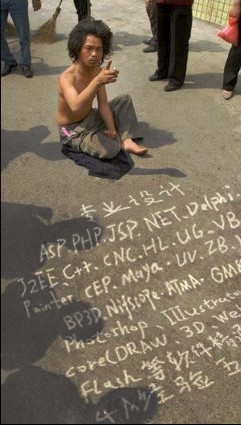 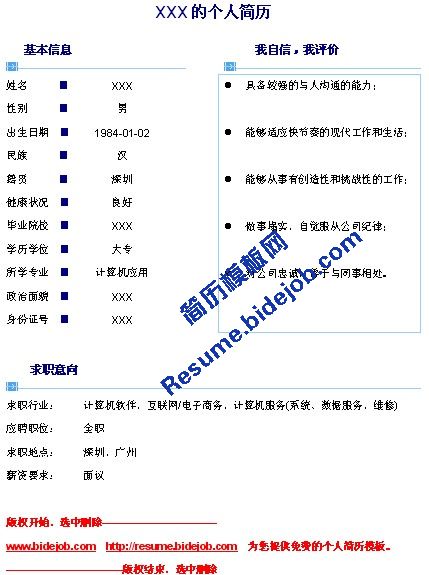 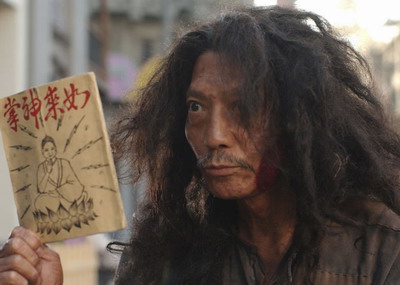 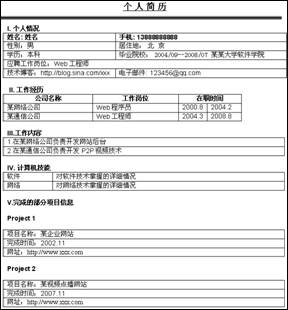 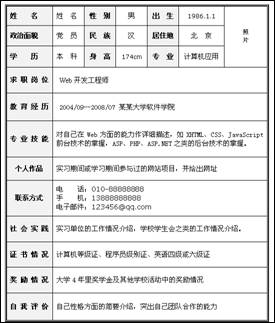 秘技一：面向标准开发
IE8与W3C标准
支持CSS 2.1， HTML 4.01
兼容性视图
IE8与ActiveX
DEP修正
保护模式
IE8与工具栏
关于Close Button
工具栏管理
演 示
演示名称
姓名
职务
公司
秘技二：快速提高访问量
有效利用IE8新特性
网页快讯：Web Slice
加速器： Accelerator
可视化搜索：Visual Search
IE百宝箱
让更多的用户分享开发成果
快速获得访问量
定制属于自己网站的IE：IEAK
演 示
演示名称
秘技三：构建丰富体验的应用
IE8开发人员工具
辅助开发
Java Script调试
跨浏览器验证
HTML5部分功能
改进的Ajax
XDM/XDR
本地存储
演 示
演示名称
总结
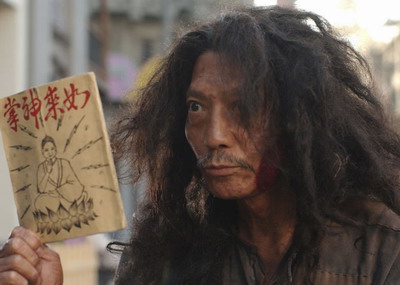 面向标准开发
快速提高访问量
构建丰富体验的应用
疑问和解答
参考资源
IE8百宝箱： http://www.ieaddons.com
MSDN IE: http://msdn.microsoft.com/ie
IE团队博客： http://blogs.msdn.com/ie